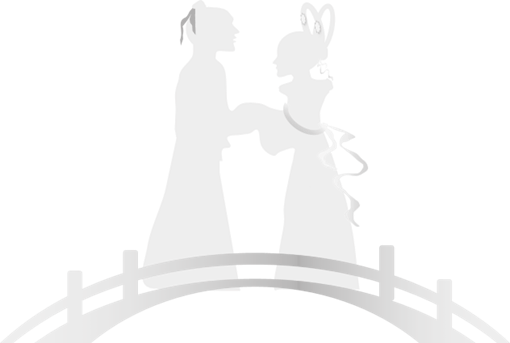 七夕营销活动策划案
OfficePLUS.cn
注意
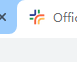 此模板使用时用户需自行下载字体
中文   全字库正楷体（封面、尾页标题字体）
       字体圈欣意吉祥宋（其余部分所用字体）
英文   Bahnschrift  Light
请在网络上自行下载
本部分只是对此次的活动策划做一个大致介绍
活动介绍
活动的具体内容、流程、针对群体等内容都会详细呈现
活动内容
整个活动开始前需要做的准备、进度的把控都会一一呈现
活动准备
此次活动需要的准确的成本，以及成本的精确分配
活动预算
壹
活动介绍
活动背景
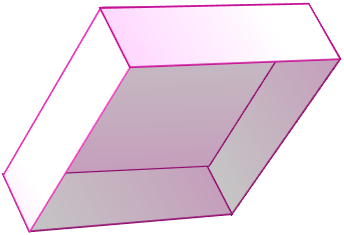 疫情相对有所缓解
目前，全国大范围内的疫情基本已经控制住，只是部分区域断断续续地出现反弹。但，整体而言，已经为消费的复苏埋下了希望的种子。消费有了实际的用处，不用居家隔离之后各类的消费需求已经重新出现。无论是为了自己的实际或者社会角色需要，都要消费。
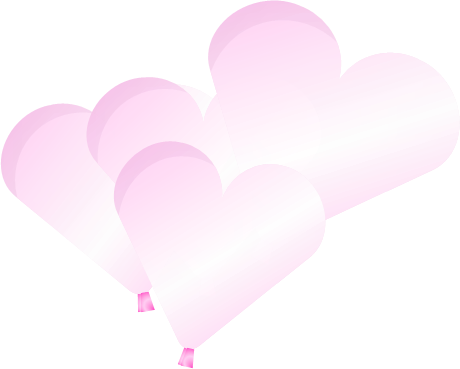 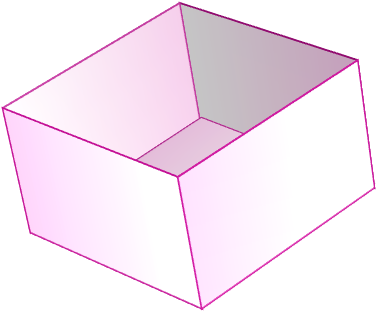 消费乏力，公司产品销量不佳
疫情以来，失业率的上升、社会经济发展的疲态和不稳定，让当下的消费者相较于消费，更乐于将钱储蓄起来。以备不时之需。但受此影响，各大商家的产品的销售情况都不容乐观。临近七夕，亟需靠节日营销，冲一波销量
活动目的
提高品牌知名度
促销清理库存
通过这一次的七夕活动策划，提升品牌的知名度。提升消费者的认知度。如以一来，消费者在日后进行首次消费或是复购时可以减少因品牌无名进而产生的对品质的担心。
夏季的销售时间已经过了，目前品牌旗下的各大店铺已经全面铺开秋季新品。如果不通过活动来促销清理库存的话，将会造成品牌的成本损失。这样是非常不利于品牌长期发展的。
争取市场占有率
拓展新客户
通过活动让利，提升销量，购买人数、购买广度。这样通通提升上去之后，市场占有率自然而然地就提高了。市占率一提高，盈利率和在供应商面前的议价能力都会提高。
通过活动让利，让原本对品牌不了解或者是因为价格对品牌望而却步的消费者，进行首次消费。用真实的体验和消费感知品牌产品的优质。以便成为品牌的客户。
时间与地点
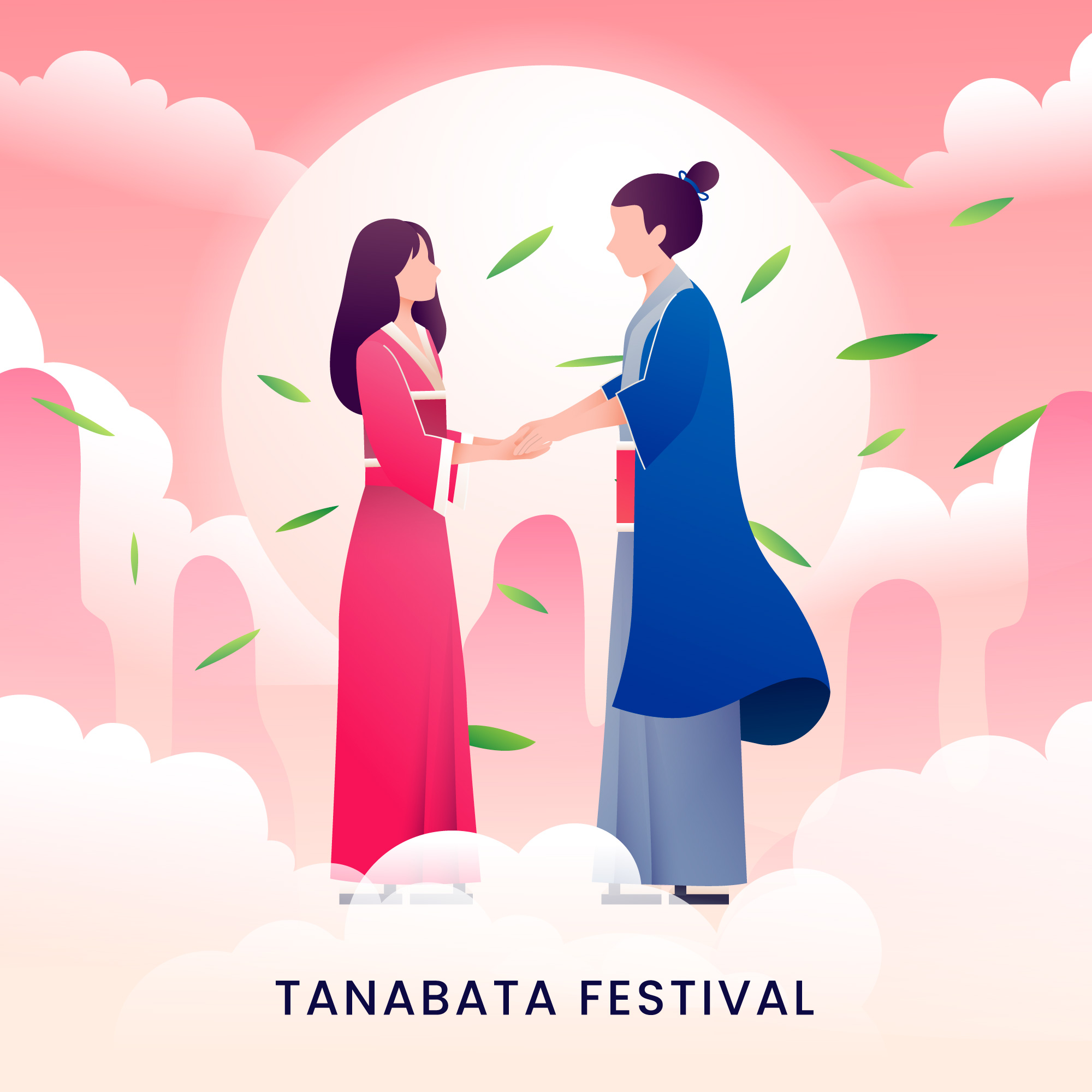 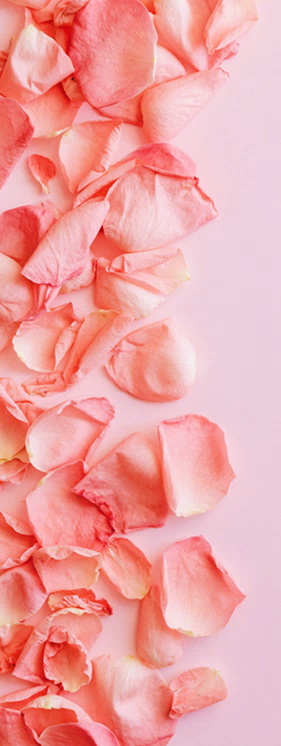 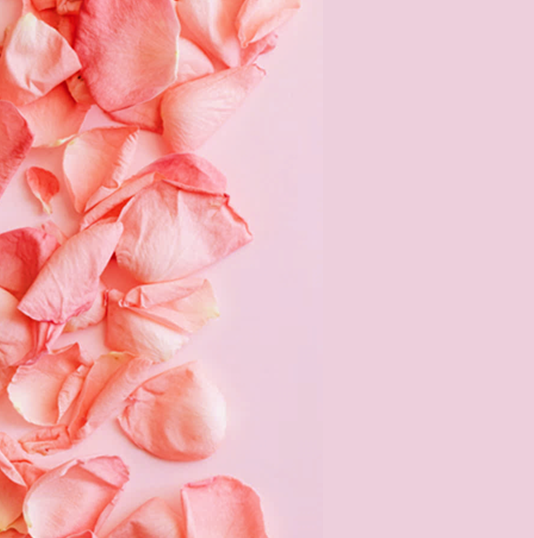 图片来源：freepik
活动时间
活动地点
活动时长
日期： 8月25日
具体时间：18：30活动开始
街道： xx路xx街103号
具体位置： xx酒吧xx酒吧
总时长：3-4小时
休息时长：休5分钟/45分钟
贰
活动内容
活动主题
情定七夕，爱就要大声说出来。情定七夕，爱就要大声说出来。情定七夕，爱就要大声说出来。情定七夕。
情定七夕
情定七夕，爱就要大声说出来。情定七夕，爱就要大声说出来。情定七夕，爱就要大声说出来。情定七夕，爱就要大声说出来。情定七夕，爱就要大声说出来。情定七夕，爱就要大声说出来。
爱就要大声说出来,爱就要大声说出来,爱就要大声说出来,爱就要大声说出来,爱就要大声说出来,爱就要大声说出来,爱就要大声说出来,爱就要大声说出来,
情定七夕，爱就要大声说出来。情定七夕，爱就要大声说出来。情定七夕，爱就要大声说出来。情定七夕，爱就要大声说出来。情定七夕，爱就要大声说出来。
XX
20xx年xx月xx日
关键词
说出来
大声说
告白日
活动目标群体
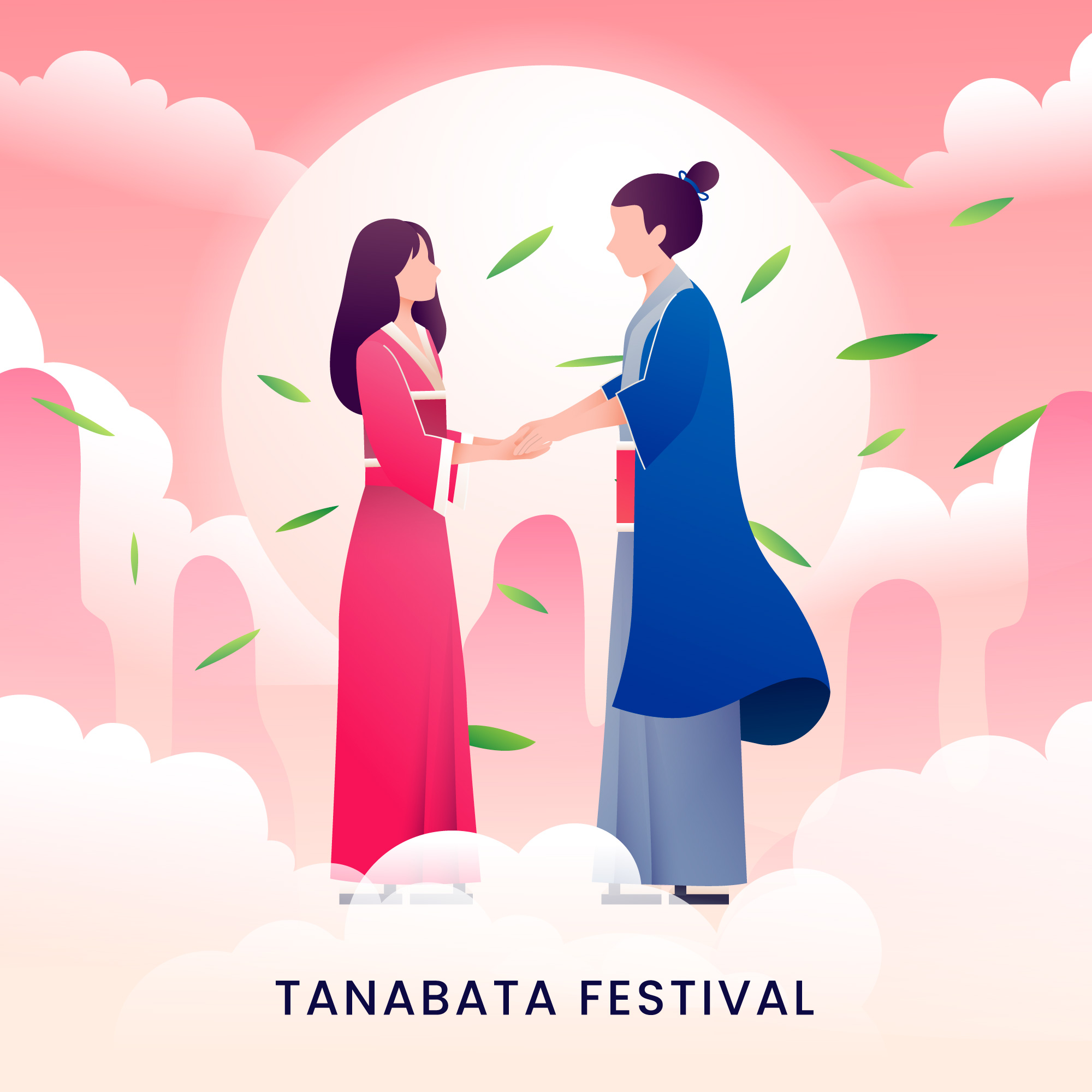 未婚情侣
已婚夫妻
18-23岁
22-35岁
大学生、职场新人
职场白领、金领
此类目标人群参与活动重在新奇有趣，体验年轻的美好。实惠不是他们最 看重的，最重要的是通过活动两人亲密的互动。
此类目标人群的生活重心由较为纯粹的浪漫向往，转变为把浪漫作为生活的调节剂。需要更多看得见的实惠。
活动内容
有奖互动游戏
1．火柴人登山
2．丘比特之杯
3. 只此一心
两用嘴各叼红绳的⼀头，中间系上一支点燃的香烟，在桌上放5根竖直的火柴(可插在水果上)
5根火柴全部点燃才算成功，同时不得借助嘴巴之外的力量
取2个⼀样的杯子，倒满玫瑰酒，在顶部盖上保鲜膜，然后将2个杯字相对扣上缓缓抽出薄膜
要求两⼈不能动手⼀起喝完扣在⼀起的两杯酒，不能洒出。
每次4人，2人一组，每组分别将两⼈夹在中间的⽓球压破
前提是不得借助手和身体之外的任何道具。在规定的时间内看哪一组压爆的气球数量多。
活动流程
18:30
19:00
19:30
20:00
入场登记
主持出场
活动开始
游戏环节
20:30
21:00
22:30
11:00
游戏环节
游戏环节
颁奖环节
活动结束
效果预估
23%
15%
9%
产品销量
客单价
活动参与人数
注：此页中所有数据提升均是与去年七夕活动结果数据相较而言
叁
活动准备
广告与物料
广告
物料
短视频投放
01
通过快手、抖音平台的头部、腰部博主进行短视频广告的投放，预算控制在balaba之间
类型
头部公众号图文广告
02
通过微信的头部公众号进行图文广告的投放，预算控制在balaba之间
数量
线下广告
03
通过线下的传单、地铁广告、公交站台进行图文广告的投放，预算控制在balaba之间
标准
进度把控
25%
50%
75%
100%
XX月XX日
XX月XX日
XX月XX日
XX月XX日
定好邀请嘉宾名单
选定广告商
谈判场地出租事项
确定好活动人员安排
敲定物料的合作商家
制作广告并投放
设计活动场地并装修
生产物料
敲定物料的合作商家
制定应急处理方案
再次确认到场嘉宾名单
全面排开宣传
完成场地装修与物料
进行活动流程彩排
确保宣传效果达标
开场3小时前确保所有嘉宾能够准时到场
进行最后一次彩排
确认好安保、应急设施设备、应急人员安排
人员安排名单（待定）
肆
活动预算
成本预算
40
10
20
30
%
%
%
%
广告成本
人力成本
物料成本
场地成本
200,000
总成本：
万元
预算分配
8
4
广告费用
物料费用
万元
万元
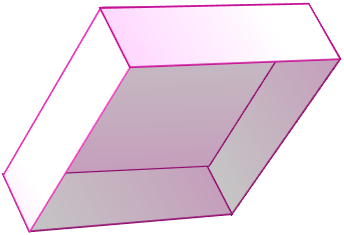 户外广告、微信广告等费用
广告物料、活动物料、场地物料等
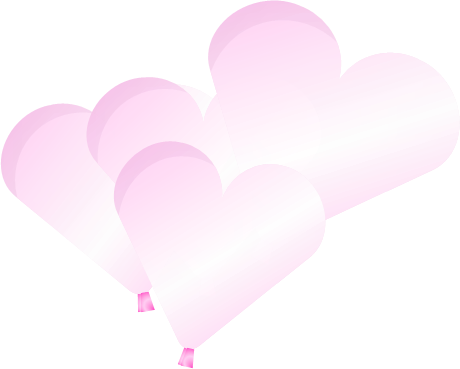 1
2
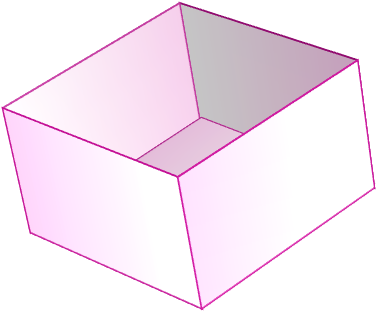 人员费用
演出费用
万元
万元
临时安保组、员工节日加班等费用
嘉宾的演出设施设备、配演费用
1
4
场地费用
嘉宾费用
万元
万元
包括：2个300平米的临街铺面
包括：特邀嘉宾、普通嘉宾
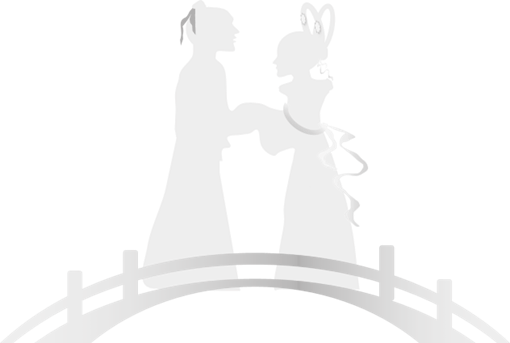 欢迎提出不同意见
20XX年XX月XX日
OfficePLUS.cn
标注
字体使用


行距

素材

声明



作者
中文：全字库正楷体（标题）、字体圈欣意吉祥宋（正文）
英文：Bahnschrift  Light

标题 1.0
正文 1.25
作者原创素材、unsplash、freepik

本网站所提供的任何信息内容（包括但不限于 PPT 模板、Word 文档、Excel 图表、图片素材等）均受《中华人民共和国著作权法》、《信息网络传播权保护条例》及其他适用的法律法规的保护，未经权利人书面明确授权，信息内容的任何部分(包括图片或图表)不得被全部或部分的复制、传播、销售，否则将承担法律责任。

予心